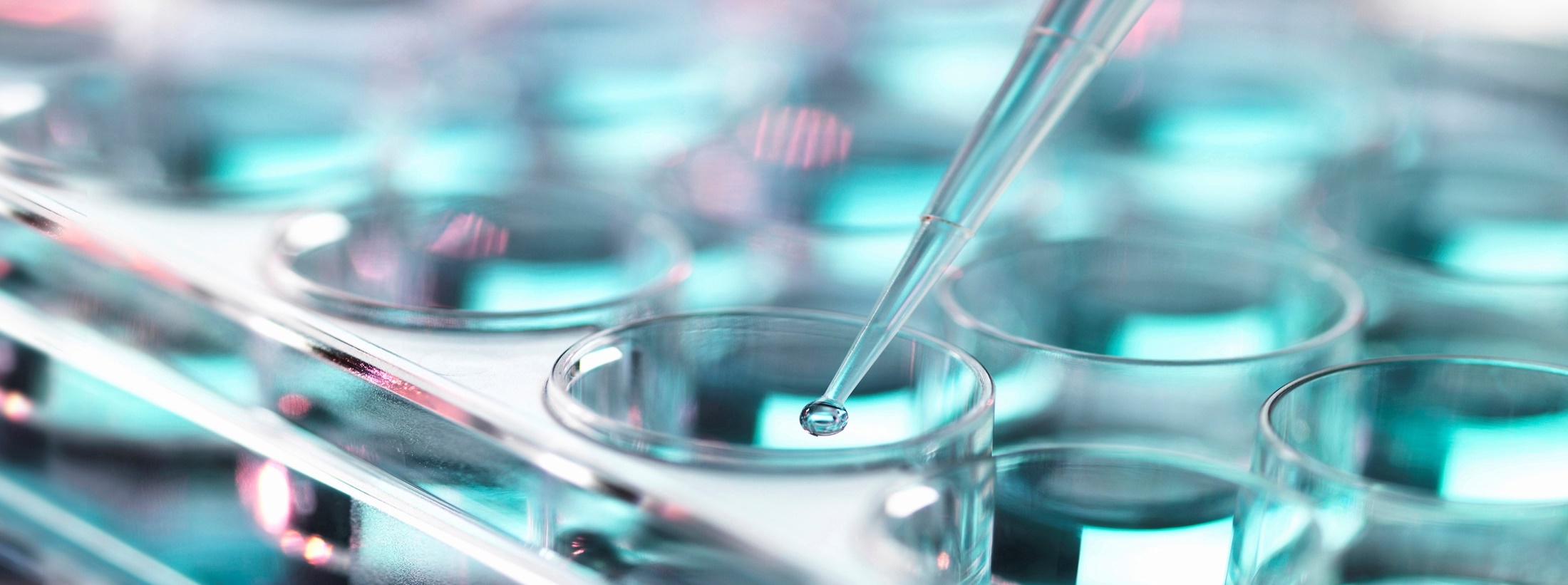 Посттрансфузионные реакции
In vivo реакции vs in vitro реакции
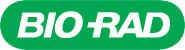 Paul AertsOctober 2019
Трансфузионные реакции>< Безопасность
Иммунные (антитела вовлечены)
Гемолитические
Острые
Внутрисосудистые
Внесосудистые 
Отсроченные
Негемолитические
Неимунные (антитела не вовлечены)
Клиническое значение
Антигены групп крови сами по себе ≠ клиническому значению
Антитела групп крови направленные против антигеновмогут быть
Клинически значимыми
Клинически незначимыми
Ключевой вопрос
Разрушаются ли переливаемые эритроциты антителами
ДА  клинически значимыеспособны вызывать ГТР и/или ГБПН
НЕТ  нужно ли нам определять их?
Ответ ДА/НЕТ  - не всегда прямой!  ДА/НЕТ!?
Клиническое значение и что делать
Based on similar tables in UK Guidelines, Netherlands Guidelines
[Speaker Notes: HTLA -human T lymphocyte antigen
HIA
LIA]
Классы антитела
Антитела, с которыми мы имеем дело, обычно
IgM 
Обычно реагируют при низкой температуре (<температура тела)
Не могут проникать через плаценту
! Первичный имунный ответ
IgG
Обычно клинически значимые
Реагируют при 37°C 
Проникают через плаценту
4 подкласса
Структурные отличия
IgG1  IgG4
Способность активировать комплимент: IgG3>IgG1>>IgG2>>>>IgG4
Иммунный ответ
Первичный 
Несколько дней (несколько недель) после воздействия (например, на эритроциты)
IgM, затем (низкий) IgG
Очень часто  до необнаруживаемого
Вторичный
Повторное воздействие того же антигена
Интенсивный и быстрый ответ
IgG пик (значительно) выше
Обычно сохраняется (дольше)
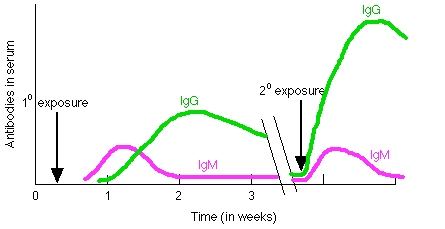 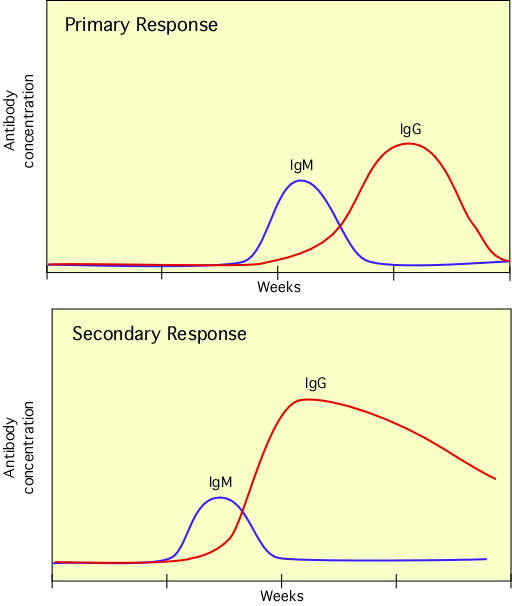 Светофор по системам групп крови
НЕ ЧЕРНОЕ & БЕЛОЕ !КТО ТО НЕ СОГЛАСИТСЯ С ОТДЕЛЬНЫМИ АНТИТЕЛАМИ
Обычно
Время от времени 
Редко
См. on Anstee D. Blood 2009;114:248-2556
Гемолитические трансфузионные реакции (1)
Острый гемолиз
Немедленно, обычно в течении трансфузии, <24hrs
Степень тяжести зависит от
Объема трансфузии
Природы антигена (размера и расположения на эритроцитах)
Прилоры антител (а): IgM или IgG, IgG подтип, концентрации, авидности, способности активировать комплимент
Внутрисосудистый (самая тяжелая форма)
Включает активацию комплимента  гемолиз
Свободный гемоглобин в плазме  выделяется в моче (Hb-мочевой)
Билирубин   желтуха
Массивная активация комплимента неконтролируемый ДВС синдром (смерть)
Наиболее частая причина  ABO ошибки
Другие: анти-H (Bombay), -Jka, -P,P1,Pk, иногда -Vel
[Speaker Notes: ДВС-синдром (disseminated intravascular coagulation]
Образцы мочи
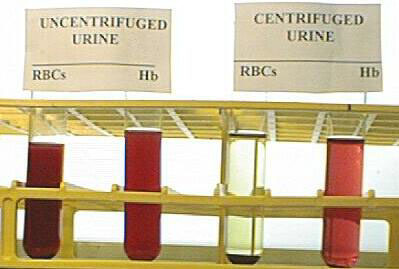 Каскад комплимента (простой)
Связывание антител
Микробные полисахариды
Классический путь
Альтернативный путь
C1 C2 C4
B  D
Каскад часто останавливается тут  iC3b, C3d…Отдельная тема
Расщепление C3
C5
C6
C7
C8
C9
Микробы покрываются оболочкой, индукция фагоцитоза
Захват воспалительных клетоек
Клеточный лизис
Гемолитические трансфузионные реакции (2)
Острый гемолиз
Внесосудистый
Не активирующие комплемент антитела
Или активирование комплемента останавливается на уровне C3b 
IgG покрытые эритроциты, C3b покрытые эритроциты
удалены макрофагами из кровообращения в печени и селезенке(Fc-рецепторы, рецепторы комплимента CR)
Более медленное разрушение
Симптомы обычно менее выражены (лихорадка и озноб)
Вовлечены антитела
ABO, Duffy, Kidd
Гемолитические трансфузионные реакции(3)
Отложенные гемолитические трансфузионные реакции (ОГТР)
> 24 ч до 14 дней после трансфузии
Обычно в промежутке 4-10 дней
Антитела в низких концентрациях
Иногда антитела = недетектируемые 
сложно предотвратить
важность хороших исторических данных(например TRIX национальная база данных в NL)
Вторичный имунный ответ
Обычно менее тяжелые, иногда начинаются как легкие, затем превращаясь в серьезные
Обычно ассоциированы с антителами: Rh и Kidd
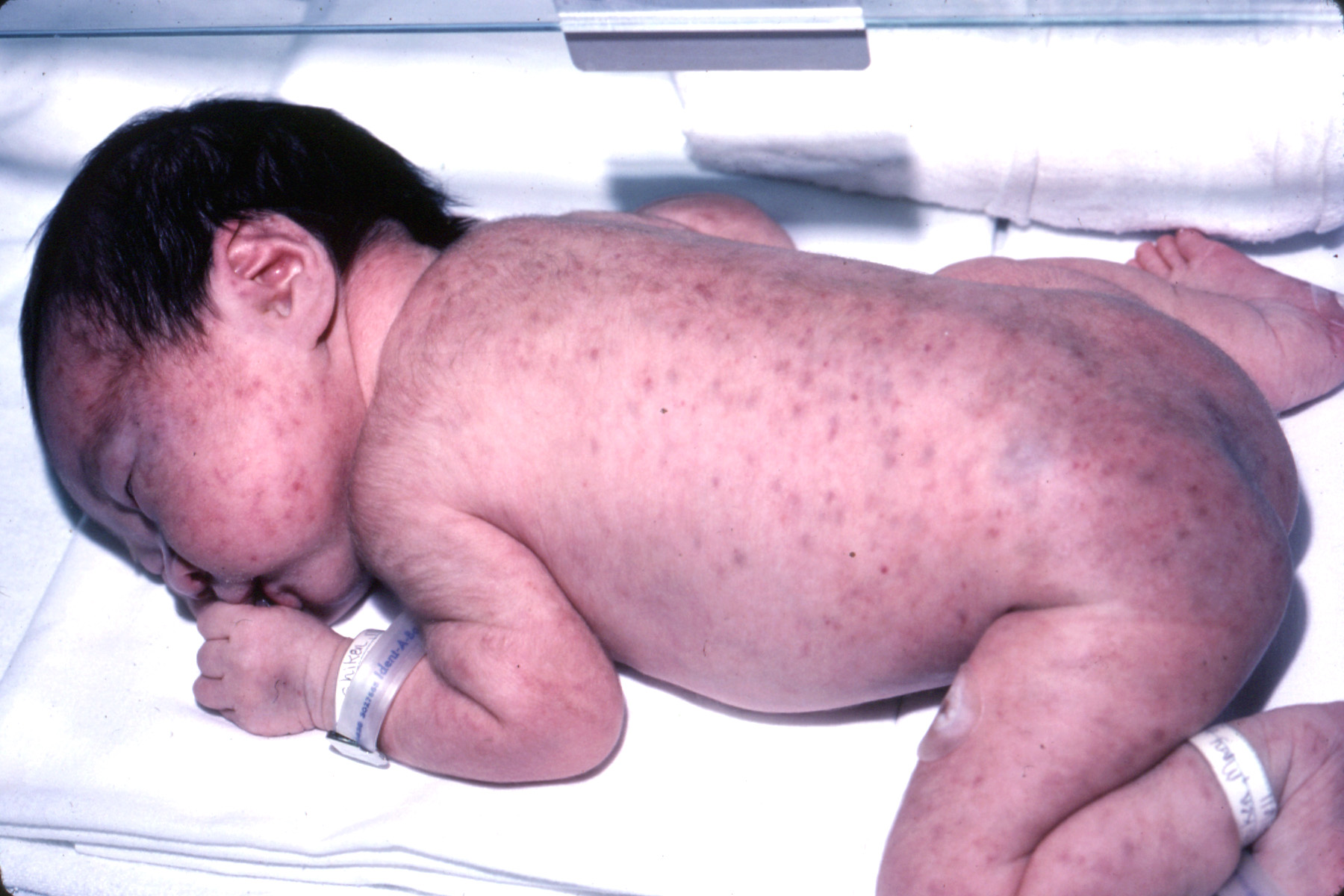 Негемолитические Трансфузионные  Реакции(1)
Фебрильные негемолитические HLA антитела
Посттрансфузионная пурпура  тромбоцитарные антитела
Аллергические реакции  IgE антитела
Анафилаксия  анти-IgA у IgA дефицитных пациентов
Очень тяжелые, пациента, буквально, вытряхивает из постели 
Часто летальны, когда соответствующее лечение не было проведено срочно
TRALI (повреждение легких, ? HLA антитела)
«Трансплантант против хозяина» заболевания (донор T лимфоцитов)
Серьезные, пациент обычно умирает в течении недели
[Speaker Notes: человеческий лейкоцитарный антиген; human leukocyte associated antigen]
Неиммунные трансфузионные реакции
Антитела не вовлечены
Гипотермия (перелита холодная кровь)
Циркуляторная перегрузка (слишком много крови проблемы с сердцем
Старая кровь = высокие K+ концентрации  проблемы с сердцем
Цитрат (антикоагулянт использовался)  проблемы с сердцем
Перенесенные при переливании инфекции
HIV, HepB, HepC, Т-лимфотропный вирус человека, Крейтцфельда-Якоба, …..
Бактерии (особенно препараты тромбоцитов)
[Speaker Notes: HTLV -Т-лимфотропный вирус человека]
ГТР – определение (из SHOT)
Определение:
Острая гемолитическая трансфузионная реакция (ОГТР) характеризуется: лихорадка, падение уровня гемоглобина, повышение биллирубина и лактат дегидрогеназы, положительный прямой антиглобулиновый тест. Обычно проявляется в течении 24 часов после трансфузии.)
Отсроченная гемолитическая трансфузионная реакция проявляется более чем через 24 часа после трансфузии и проявляется в виде падения уровня гемоглобина, который невозможно увеличить, повышение билирубина и лактат дегидрогеназы и несовместимость, которая не проявлялась до трансфузии.
Простые серологические реакции (появление антител с или без положительного ПАГТ, но без клинических или лабораторных доказательств гемолиза, определяются как аллоиммунизация, эти данные больше не собираются SHOT.
SHOT 2018 отчет
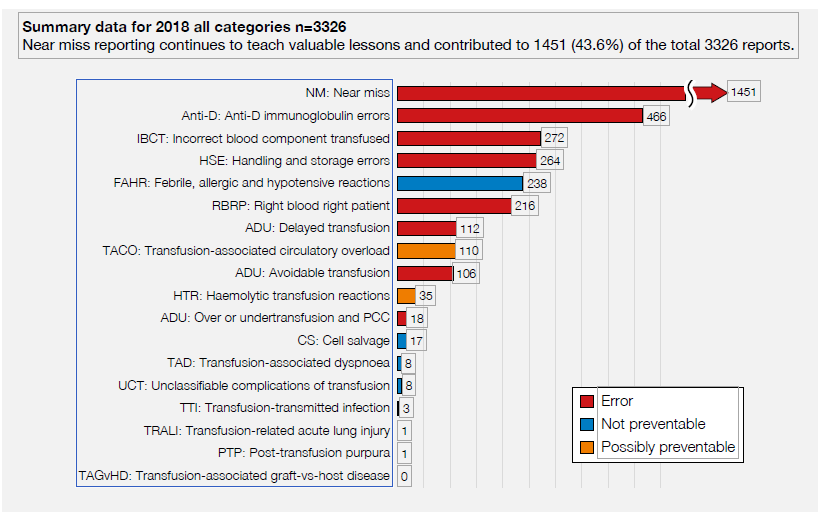 NL TRIP отчет 2018
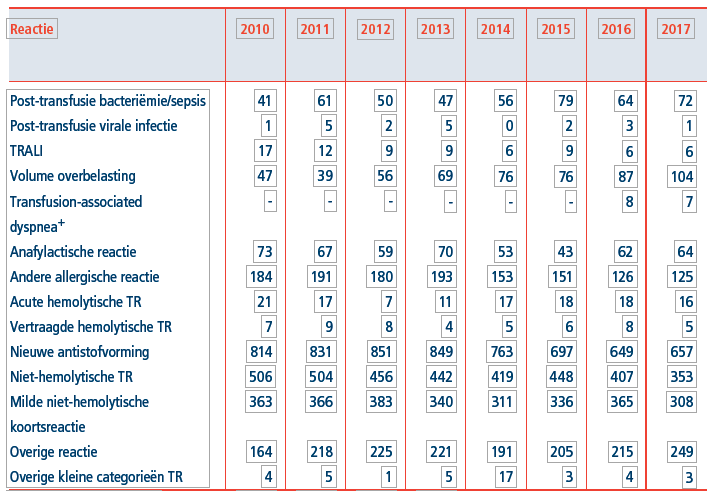 Как острые, так и отстроченные реакции
относительно на том же уровне
2017 Класс 2  или более
2  ABO
7  не-ABO
NL TRIP отчет: вновь образованные антитела
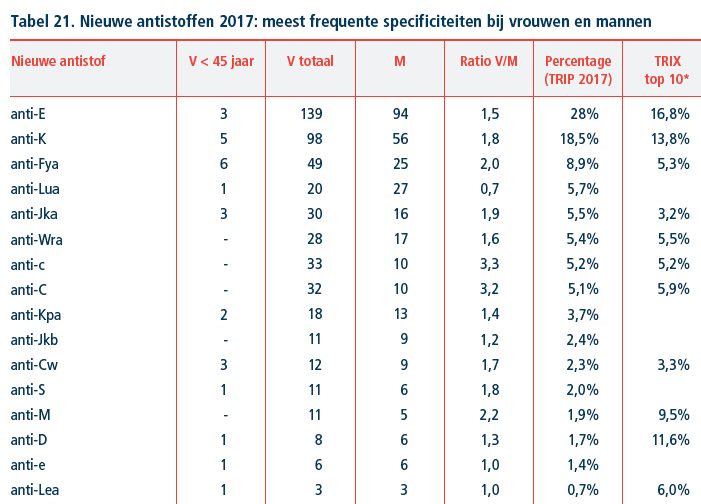 Топ  10 антител
Сравнение методов
Issitt PD. Transfusion 1997;37:288
Kay B.Transfusion 2016 Dec;56(12):2973
Не пытайтесь проанализировать, являются ли эти антитела недавно выработанными или активированы ранее существующие анти-Jka, что означало бы, что в какой-то момент твердая фаза пропустила их, что привело к отсроченной трансфузионной реакции!
Основываясь на днях с момента последнего известного переливания, следует полагать, что некоторые из них уже существовали (4 или 5 дней).
Выбор тест системы
Необходимо учитывать
Баланс между чувствительностью и специфичность.
Альтернативные подходы должны быть доступны в лаборатории
Любой рутинный метод даст уникальную реактивность без клинической значимости
Убеждение в безупречности метода даст ложное чувство уверенностивсе значимые антитела будут обнаружены  НЕТ
Метод зависимые антитела
Что это такое?
Антитела обнаруживаемые только одним методом
Все методы попадают в эту категорию
Большинство из них зависят от одного или нескольких химических веществ, присутствующих в тестовой среде
Большинство не имеет клинического значения
Peter Issitt в 2000
“Очевидно, что следующий важный прогресс в тестировании in vitro будет связан с прогнозированием поведения антител in vivo, а не в чувствительности метода in vitro"
Issitt PD. From kill to overkill: 100 years of (perhaps too much) progressImmunohematol 2000;16:18
Issitt PD. От убийства до выхода за рамки дозволенного: 100 лет (возможно слишком много) прогрессаImmunohematol 2000;16:18
Мы еще не там!